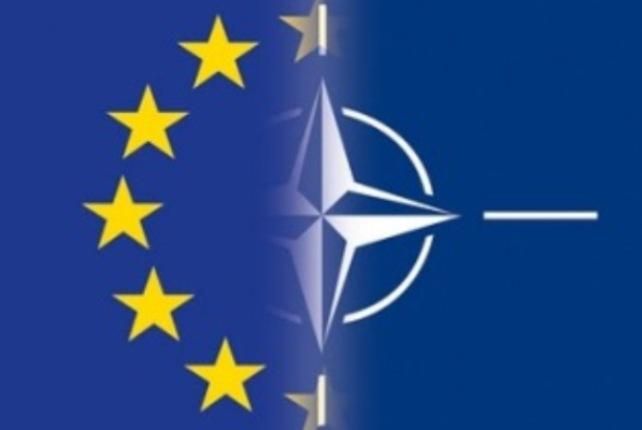 POLB 285 ЕС В ГЛОБАЛНАТА ПОЛИТИКА
ТЕМА 5: ЕС в глобалната политика: Стратегически отношения на ЕС с НАТО
Какви са военните възможности на ЕС за действие в международната среда:

Да обърне внимание на отношенията и взаимодействието между ЕС и НАТО, като едни от водещите актьори в сферата на сигурността

Да представи тези отношения и взаимодействие в исторически контекст:
Какви са били, как се развиват и какви са в настоящия момент
Формират ли се самостоятелни военни възможности на ЕС за действие в международната среда и какви са те?

Да обоснове важността на тези отношения и взаимодействие за настоящето и да формулира перспективи за тяхното бъдещо развитие
ЗАДАЧИ
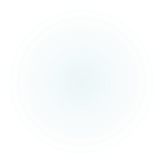 ЕС и НАТО в евроатлантическата структура за сигурност
Принципно става дума за два от най-значимите фактори в международната среда, които са ангажирани със сигурността.

Това важи в известна степен за периода след Втората световна война, 
и с особена сила за периода след края на Студената война.

Исторически съществува дълбока връзка между тях:

Значително припокриване на членуващите страни
Обща традиция и обвързаност в рамките на евро-атлантическото сътрудничество
Общи цели и ценности /поне декларативно/ 

Въпреки това може да се говори за значима динамика и наличието на два периода в развитието на отношениета НАТО-ЕС във връзка със сигурността
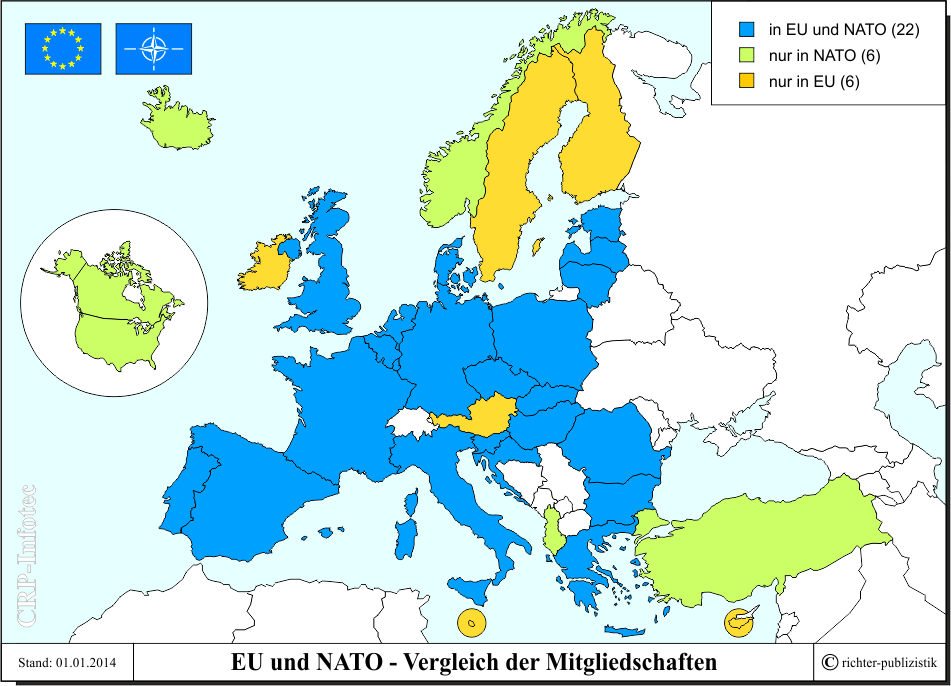 За целия период на Студената война:

трудно може да се говори за сътрудничество и отношения между НАТО и ЕО/ЕС в сферата на сигурността и отбраната

Съществува нещо, като естествено “разделение на труда или на задачите” между двете организации: 

НАТО: гарант и организация за Европейска сигурност във военен аспект
ЕО/ЕС: като “цивилна” институция и организация за икономическо развитие и просперитет
Единствената връзка или форма на сътрудничество между НАТО и Европа в тесния смисъл на сигурността и отбраната е ЗЕС.

Всъщност и двете организации и тяхната “специализация” в различни сфери допринасят за успешното разрешаване на проблемите на сигурността в периода на Студената война.
Периодът на студената война
Периодът след края на Студената война
Настъпват значими и динамични промени в международната среда

Значими и нови предизвикателства и пред двете организации

Значими и нови предизвикателства изобщо пред сигурността и отбраната, като съществуващи и заварени концепции от периода на Студената война
Развитие на двете организации и необходимост от сътрудничество
НАТО: поредица от трансформации в стратегическата концепция за задачите и развитието на организацията и разширяване:

1990 г. Лондон

1991 г. Рим/ решение за разширяване

1997 г./ Мадрид

1999 г. /Вашингтон

2010 г./ Лисабон/НАТО 2020

2014 г./Уелс
Развитие на двете организации и необходимост от сътрудничество
ЕО/ЕС: също търпи развитие от икономическа общност към Съюз, който дефинира цялостни политически цели, вкл. в сферата на отбраната и сигурността:

1986 г./ЕЕА
1992/ДЕС Маастрихт/ОВППС/ първи текстове за ЕПСО
1997 г./ ДЕС Амстердам/ ЕПСО
2007/ДЕС Лисабон/ всички промени и ОПСО

Разширяване на съюза
Необходимостта от сътрудничество
Именно тази динамика на едновременна еволюция на двете организации:

Извежда на преден план необходимостта тяхното взаимодействие в сферата на сигурността и отбраната

Оказва се, че развитието на ЕО/ЕС води до стремеж да се развива собствен капацитет в сферата на отбраната и сигурността, при едновременна обвързаност на страните-членки с НАТО

Така още в началото на 90-те г. на 20 в. започва процесът на преосмисляне на цялостната структура на европейската сигурност

Този процес продължава и до днес и се характеризира с „отворен край“ и поява на противоречия между САЩ и ЕС по отношение на въпросите на сигурността .
ДЕС от Маастрихт:
С ОВППС Европейският съюз заявява стремеж  към „.. обща отбранителна политика, която може  с времето да се трансформира в обща отбрана“
Това е и в основата на реактивирането и вменяването на „двойната“ роля на ЗЕС
В тази насока е и декларацията на ЗЕС за бъдещите негови мисии и задачи свързани със сигурността и отбраната:

Петерсбергски задачи: ЗЕС ще разшири своята активност и капацитет, за да може да изпълнява „хуманитарни и спасителни операции, мироопазващи операции, и операции с прилагане на военни сили при  управление на конфликти и кризи“
ДЕС Амстердам:
Засилване на стремежа за роля по отношение на сигурността
Включване на Петерсбергските задачи в текста на договора
Предвидени в договора по-тесни институционални връзки с ЗЕС и възможност за сливането му с ЕС
Новият пост Върховен представител е едновременно и Генерален секретар на ЗЕС.  

Това е първата фаза на опит за еманципация на ЕС по отношение на отбраната и сигурността.
НАТО – ЕО/ЕС
Декларацията от Сейнт Мало (1998 г.):

Великобритания променя отношението си спрямо ЕПСО – ЕС трябва да разполага с капацитет за самостоятелни действия, подкрепен с надеждна военна сила..“
Очертани са два възможни подхода за подобни действия: с използване на ресурси на НАТО и с използване на самостоятелни ресурси

Срещата в Колон 1999 г. : 
операциите на НАТО и ЕС трябва да се „допълват“, а не да се „конкурират“

Среща в Хелзинки 1999 г.: 

формално стартиране на ЕПСО и решение, че самостоятелните действия на ЕС ще се осъществяват тогава, когато НАТО не се намесва в определена криза или конфликт
Предвижда се формирането на 60 000 военни корпуси, които да се способни да осъществяват мисии в продължение на 1 година (до 2003 г. да са в готовност 3X60 000 корпуса, способни да действат в радиус до 4 000 км.)
Преминаване към идеята за бойни групи на ЕС за бързо реагиране (1500 човека – групи за бързо реагиране на конфликти) – до 2007 г. 
Създават се институции, които да изпълняват възможните операции на ЕС, след наличието на решение за тях (Комитет за политика и сигурност, Военен комитет и др. )
ЗЕС остава в историята (Европейска агенция по отбраната и др. )


През 2003 г. се стига до констатацията, че ЕС разполага с много ограничен капацитет, за да се справи с пълния спектър на Петерсбергските задачи.  

Същата година се подписва споразумението с НАТО, наречено „Берлин плюс“
НАТО – ЕС
Периодът 2003 – 2014 г.:

Характерен със противоречия и слабо развитие на взаимодействието между НАТО и ЕС

Причини:
Сътрудничеството на базата на Берлин плюс и всяко друго сътрудничество е ограничено от патовата ситуация между Турция (НАТО) и Кипър (ЕС)
Звената на НАТО и ОПСО се разглеждат като конкуренти за едни и същи ресурси
ЕС не развива идеята за бойни групи за бързо реагиране:

Формално има заявени около 13-15 бойни групи, които са формирани преди всичко на регионален или функционален принцип, но те никога не са участвали в операция на ЕС.
Съществува и Евро корпусът (Франция + Германия и още няколко страни) – реална Европейска армия от около 6000 действащи военни + командващ и логистичен състав. Не е обвързан (по текстовете на ДЕС със ЕС), но има възможност да участва в мисии с мандата на ООН, НАТО или ОССЕ.

След 2003 г. ЕС все повече отрича значимостта на класическата отбрана и залага на своя подход на меката сила, сътрудничеството и взаимодействието
В периода на президентството на Обама се предприемат определени стъпки за избягване на дублирането на действията, като се оформя все по-ясно нова специализация между НАТО и ЕС
Нато/ЕС
След 2014 г.:
Период на относително затопляне, но и на значими проблеми в отношенията между НАТО и ЕС

Причини:
Рязко влошаване на сигурността в Европа - миграционни потоци, военни конфликти, активирането на Русия (Грузия 2008, Украйна 2014 г., Сирия).
Промяна в ЕС в оценката на нуждите му, свързан и със сигурността – Глобалната стратегия на ЕС от 2016 г. – ясно подчертава необходимостта Съюзът да повиши значително възможностите за отбрана и гарантиране на сигурност

След 2014 г. ЕС и НАТО са изправени пред общи предизвикателства и криза в сигурността, изискващи повече класически възможности за тяхното гарантиране 

Това стартира и сегашния динамичен и все още неясен етап на засилено търсене на взаимодействие
Нато/ЕС
НАТО - ЕС
След 2016 г. и Глобалната стратегия на ЕС:
Задава нов „момент“ в опита на ЕС да изгради по-ефективен военен и отбранителен потенциал.
Ходът на Великобритания и кризисното развитие в други области ограничават този „тласък“
Администрацията на президента Тръмп и нейната политика също внасят объркване и неяснота
Все пак ЕС прави определени стъпки:
План за действие в сферата на сигурността и отбраната (външни кризи и конфликти, капацитет на партньорите и защита на ЕС и неговите граждани)
Редовен координиран преглед в сферата на отбраната (да се визират слабостите, да се задълбочи сътрудничеството в сферата на отбраната между страните-членки, д се планират разходите за отбрана)
Механизмът на постоянното сътрудничество – група от страни-членки могат да задълбочат сътрудничеството си в сферата на отбраната, като го направят постоянно, чрез разработването на съвместни проекти в три сфери:  съвместни обучения, съвместно изграждане на възможности,  изграждане на оперативна готовност в сферата на отбраната (около 75 проекта са стартирали).
Подобряване на възможностите на ЕС за  бърза военна реакция:  решение разходите по евентуално разполагане и използване на бойните групи на ЕС да се поемат от ЕС – за първи път се одобрява военен бюджет на ЕС в размер на 5,5, млрд. евро
НАТО и ЕС
Отношението на НАТО спрямо опитите за еманципация на ЕС в отбраната и сигурността се определя преди всичко от отношението на САЩ

То търпи динамика и промяна, носи значими противоречия и е с отворен край
САЩ са принципно резервирани, но подкрепят стремежа на ЕС:

1994 г. НАТО приема решение да предоставя оборудване и логистична подкрепа за операции на ЗЕС

2003 г. споразумението „Берлин плюс“ (Мисии на ЕС :  Конкордиа в Македония, Алтеа в Босна и Херцеговина, заменя SFOR на НАТО)

Съществува очакване ЕС да поеме по-значителна роля по отношение на сигурността и отбраната в евроатлантическото пространство (по-високи разходи, по-значима намеса и участие), но това се разглежда през призмата на задължителното запазване на евроатлантическата връзка и нейното модифициране

Трите „д“ на Маделин Олбрайт: 
no decoupling of North American and European security; 
secondly, no duplication of NATO structures and assets; 
and thirdly, no discrimination against non-EU members of NATO.
НАТО - ЕС
НАТО - ЕС
Трите „д“ не са загубили своето значение и след 2014 г.

Към тях обаче се добавят и нови въпроси:

По-висок дял на европейското финансиране
По-значим и разгърнат потенциал на ЕС по отношение на всички стратегически отрасли и измерения на сигурността и отбраната
По-значим ангажимент на ЕС в участието в мисии и задачи, свързани със сигурността и отбраната
Бъдещето?
Два възможни сценария:

Преструктуриране на НАТО в двустълбен отбранителен съюз, съставен от два равнопоставени актьора

Развитие на враждебност и конкуренция между ЕС и САЩ и разпадане на НАТО